„Všechno bylo jinak“, vzpomíná Bc. Vladimíra Krákorová
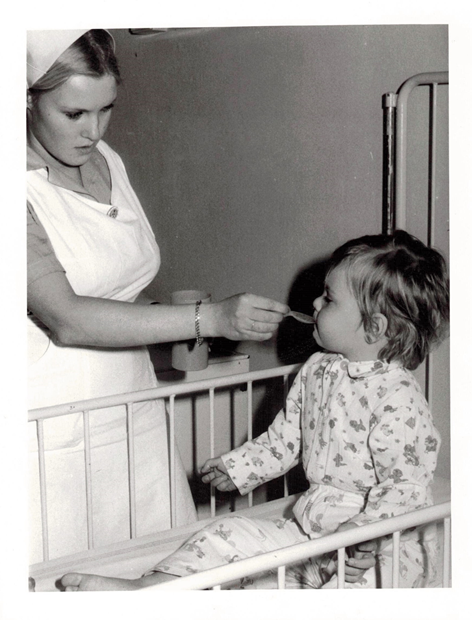 Markéta Heřmanová
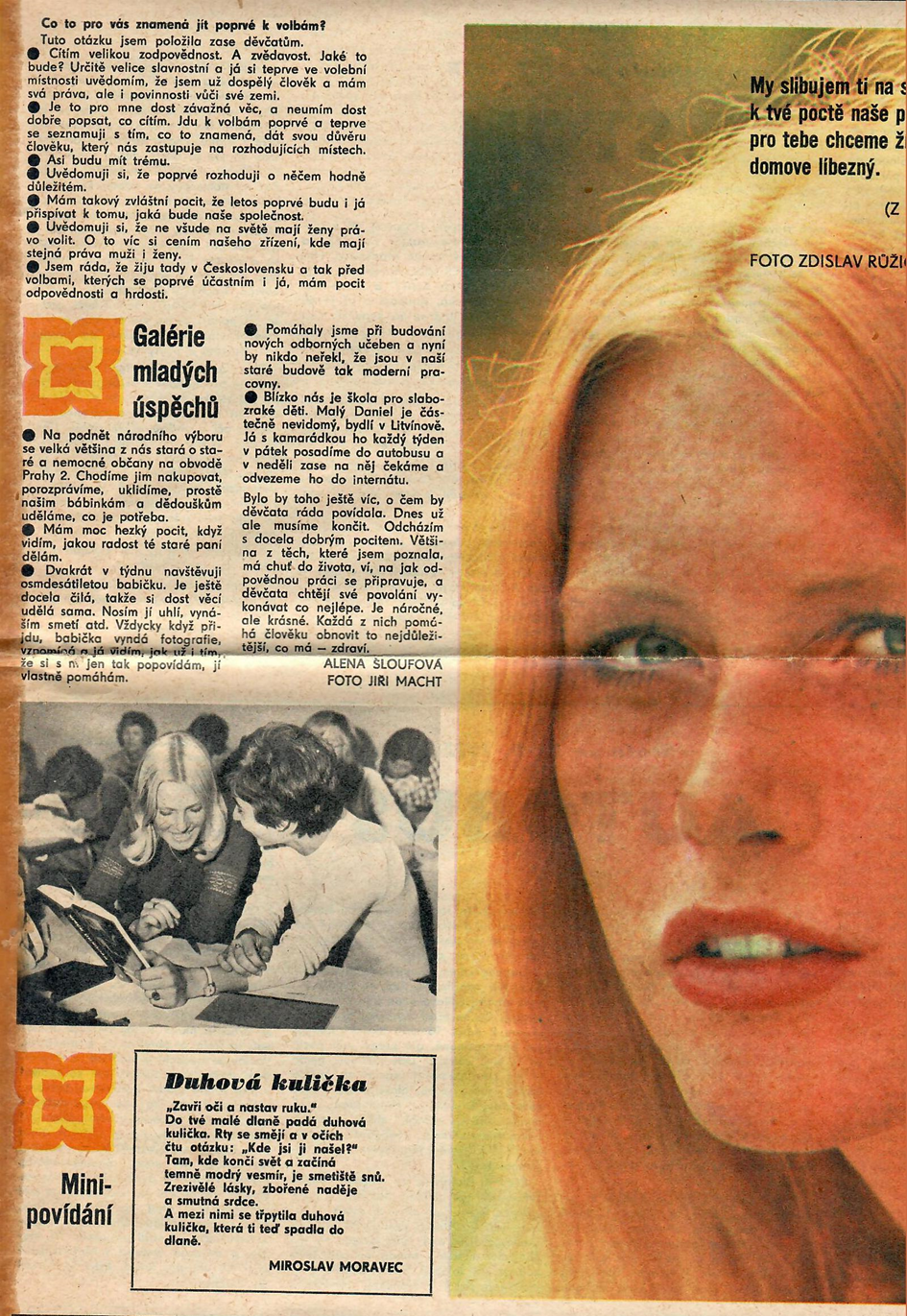 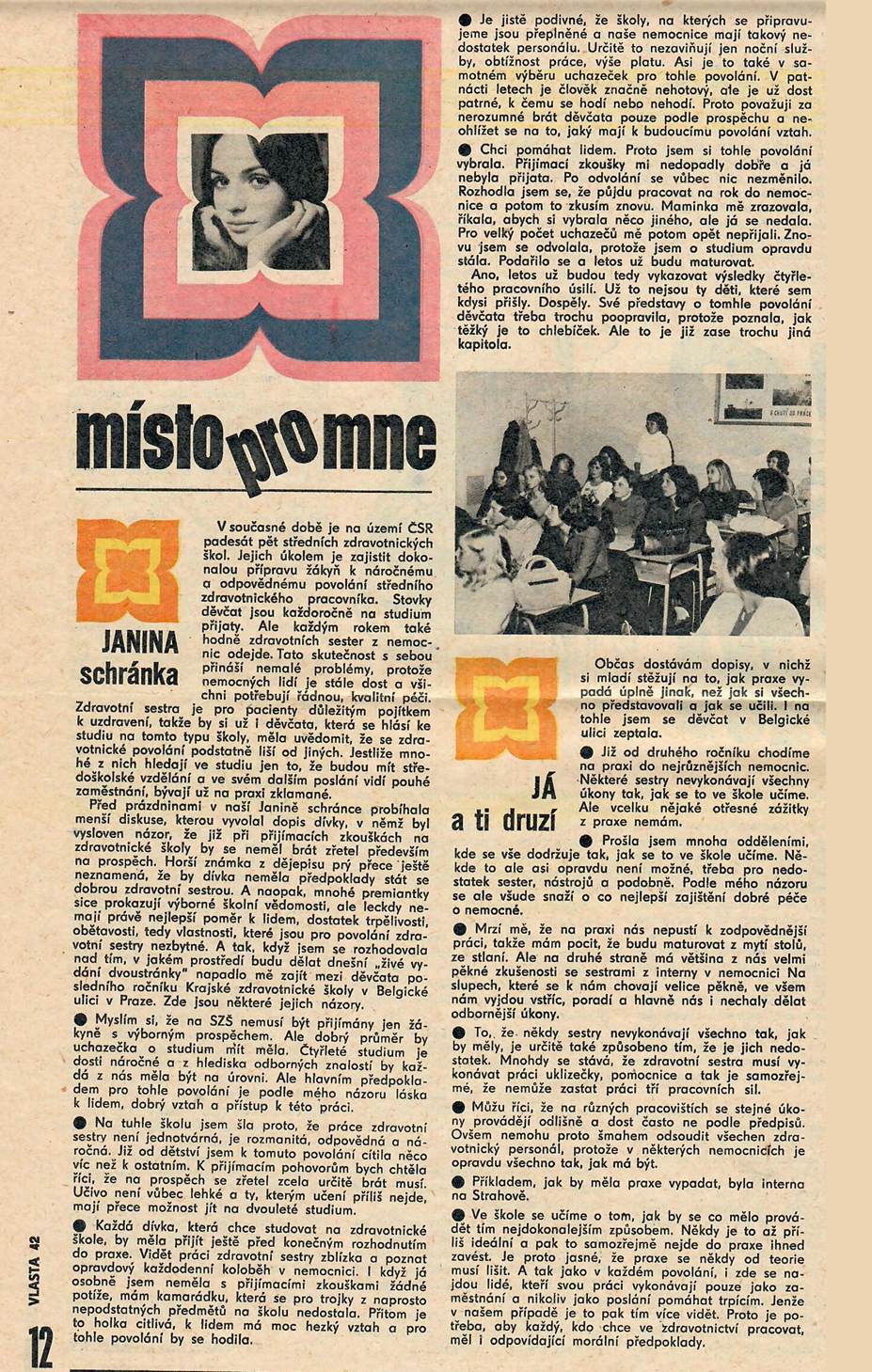 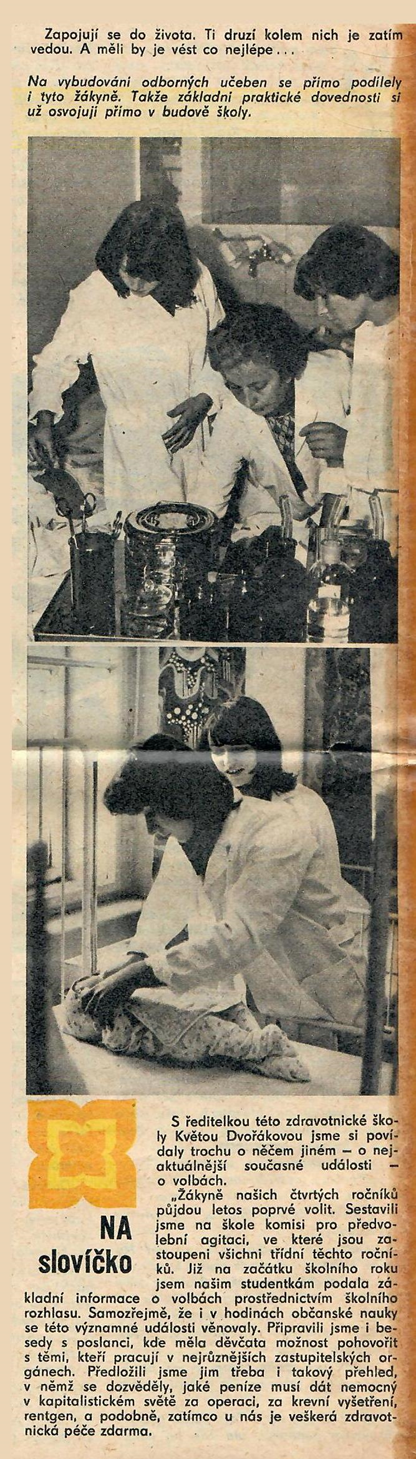 Časopis Vlasta z roku 1977
Vzdělávání na zdravotních školách
Vlaďka na této fotografii vlevo
Maturitní ples a maturitní šerpa
Vlaďka v přední řadě šestá zprava
Maturita z jazyka ruského
….a z chirurgie
…a takhle to dopadlo
Krmení na oddělení kojenců
Pomaturitní specializační studium v Brně
Platový výměr staniční sestry v roce 1990
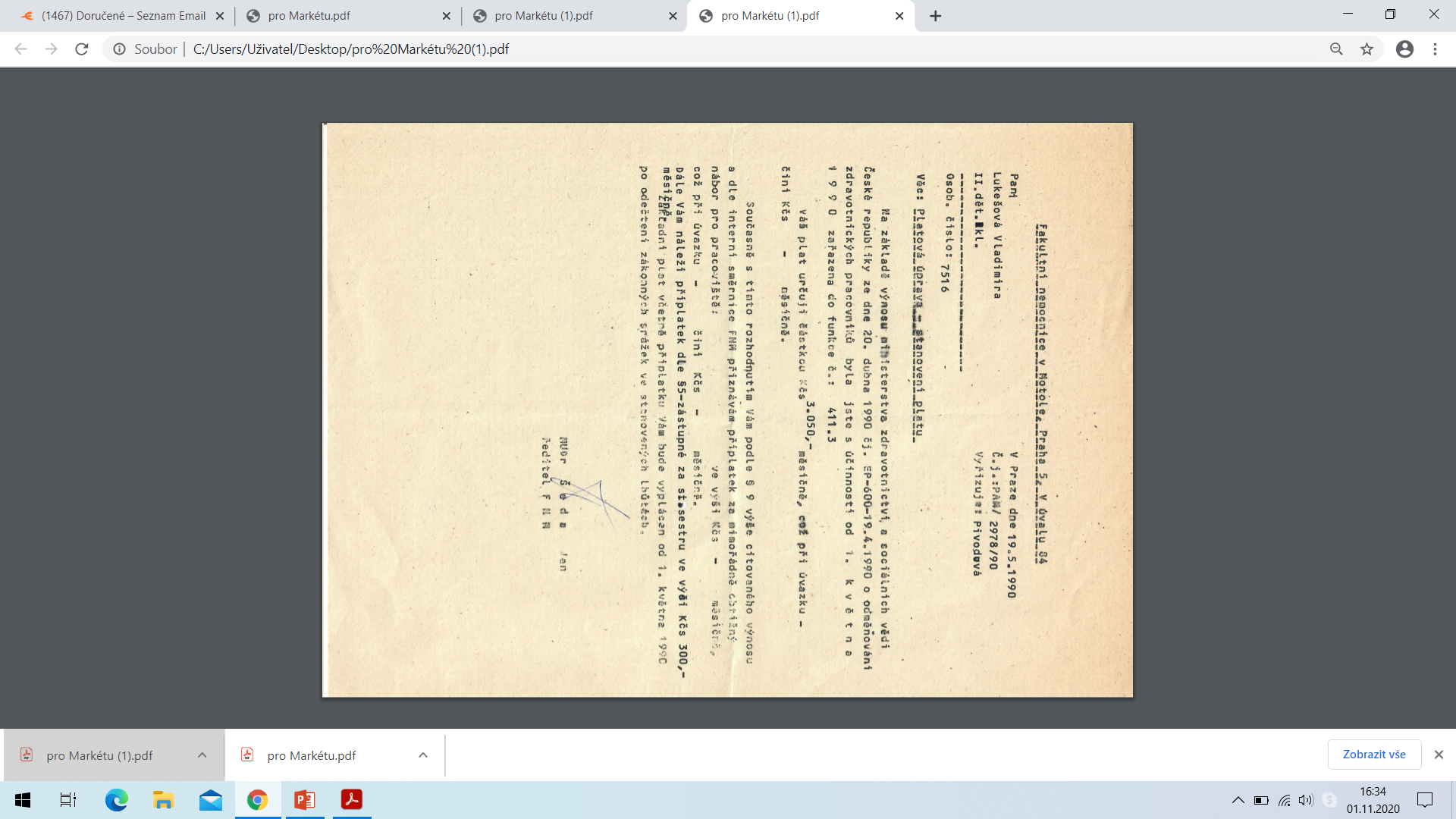 Tento obrázek jsem si vypůjčila se svolením Heleny Francové z její přednášky nazvané                                          Dia- retro
Ještě tři obrázky použité z prezentace Dia retro
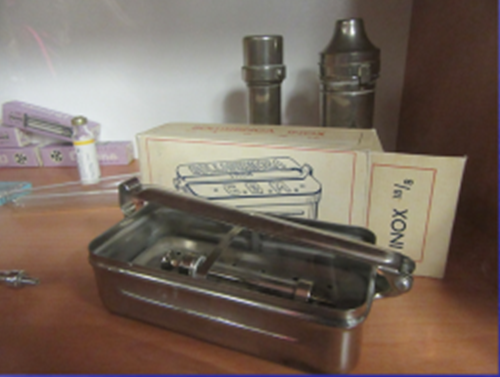 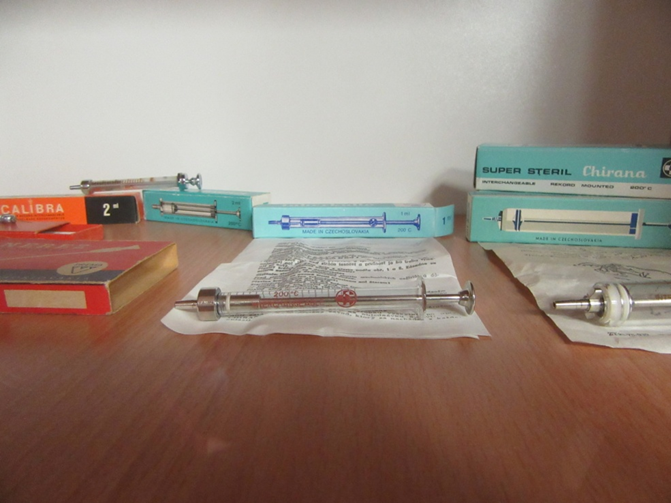 Ukázka vyšetření moči 
Benediktovým 
činidlem
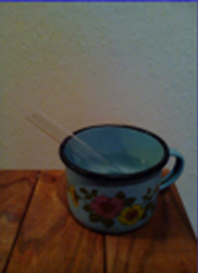 Skleněné inzulínky
Ve funkci vrchní sestry na Klinice dětí a dorostu s panem docentem